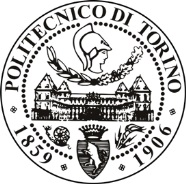 ELEZIONI Suppletive rappresentanti studenti nel Collegio di Architettura 
(scorcio  mandato 2013-2014)
Quando e dove si vota
Si vota martedì 13 maggio dalle ore 9 alle ore 18


SEGGIO 2 Castello del Valentino, Sala PT a fianco sala delle colonne
1
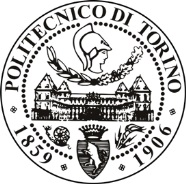 Seggio 2 – Sala PT a fianco Sala delle Colonne
Sala delle Colonne
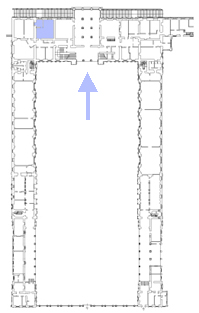 SEGGIO 2
Cortile centrale
2